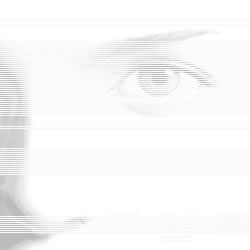 新课标背景下高考语文命题走势及一轮教学应对
厉行威
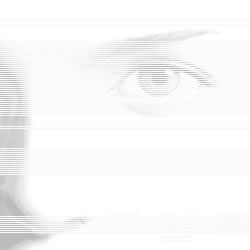 一轮教学应对
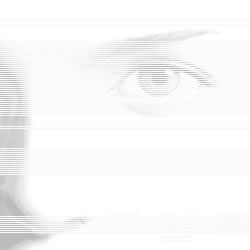 注重整体阅读
老校长的雨靴    庞余亮
    一个人的身份与穿着绝对有关系，比如我们校长曾经到村里的裁缝店做过一套西装。瘦瘦的校长穿起来就不伦不类，反倒是他穿上蓝卡其的中山装好看些。不过他到乡里开会到城里办事还是穿上了他的宝贝西装，又穿上了他的老皮鞋——怕有很多年了，有一只已经歪斜了。看得出他穿上西装的感觉并不好，可是他说有什么办法呢，上次进城，人家都以为他是个老古董，还是穿西装好些，穿西装人家的目光就少了，走路就轻松些，城里人就喜欢穿西装。
    穿西装也就穿西装吧，可是一到下雨天，穿上西装的他偏偏又蹬上了一双中帮雨靴，这就更加不伦不类了，怎么看怎么别扭。每当他穿上这件衣服，学生们就在背后叫他“德国鬼子”。但乡下土路一下雨就泥泞不堪，一走路就是一脚的烂泥，想甩都甩不掉，真是固执的坏脾气。如果还想“甩”的话——用校长的话说就是想要派头的话——皮鞋一会儿就变成了小泥船，所以雨靴还是更适合于土路。看来校长穿雨靴还是穿得理直气状的，既然穿着理直气壮，别人怎么看也就无所谓了。……
理水（节选）    鲁迅
    当两位大员回到京都的时候，别的考察员也大抵陆续回来了，只有禹还在外。他们在家里休息了几天，水利局的同事们就在局里大排筵宴，替他们接风。这一天真是车水马龙，不到黄昏时候，主客就全都到齐了，院子里却已经点起庭燎来，鼎中的牛肉香，一直透到门外虎贲的鼻子跟前，大家就一齐咽口水。酒过三巡，大员们就讲了一些水乡沿途的风景，芦花似雪，泥水如金，黄鳝膏腴，青苔滑溜……等等。微醺之后，才取出大家采集了来的民食来，都装着细巧的木匣子，盖上写着文字，有的是伏羲八卦体，有的是仓颉鬼哭体，大家就先来赏鉴这些字，争论得几乎打架之后，才决定以写着“国泰民安”的一块为第一，因为不但文字质朴难识，有上古淳厚之风，而且立言也很得体，可以宣付史馆的。
【大员考查回来，同事接风。讽刺官场陋习，揭露官员们不关心民生疾苦；“国泰民安”，讽刺百姓奴性。作者心怀忧愤。】
局外面也起了一阵喧嚷。一群乞丐似的大汉，面目黧黑，衣服破旧，竟冲破了断绝交通的界线，闯到局里来了。卫兵们大喝一声，连忙左右交叉了明晃晃的戈，挡住他们的去路。
　　“什么？——看明白！”当头是一条瘦长的莽汉，粗手粗脚的，怔了一下，大声说。
　　卫兵们在昏黄中定睛一看，就恭恭敬敬的立正，举戈，放他们进去了。
    局里的大厅上发生了扰乱。大家一望见一群莽汉们奔来，纷纷都想躲避，但看不见耀眼的兵器，就又硬着头皮，定睛去看。头一个虽然面貌黑瘦，但从神情上，也就认识他正是禹；其余的自然是他的随员。
    这一吓，把大家的酒意都吓退了，沙沙的一阵衣裳声，立刻都退在下面。禹便一径跨到席上，并不屈膝而坐，却伸开了两脚，把大脚底对着大员们，又不穿袜子，满脚底都是栗子一般的老茧。随员们就分坐在他的左右。 
    【禹回到水利局。肖像、语言、动作、神态描写：一群乞丐似的大汉，面目黧黑，衣服破旧；禹，瘦长，黑瘦，粗手粗脚，大脚底、老茧】
“大人是今天回京的？”一位大胆的属员，膝行而前了一点，恭敬的问。 
　　“你们坐近一点来！”禹不答他的询问，只对大家说。“查的怎么样？” 
　　大员们一面膝行而前，一面面面相觑，列坐在残筵的下面，看见咬过的松皮饼和啃光的牛骨头。非常不自在——却又不敢叫膳夫来收去。 【对比，讽刺】
　　“禀大人，”一位大员终于说。“倒还像个样子——印象甚佳。松皮水草，出产不少；饮料呢，那可丰富得很。百姓都很老实，他们是过惯了的。” 【批判，讽刺，罔顾民生】
　　“卑职可是已经拟好了募捐的计划，”又一位大员说。“准备开一个奇异食品展览会，另请女隗（wěi）小姐来做时装表演，来看的可以多一点。” 
　　“这很好。”禹说着，向他弯一弯腰。【禹以天下百姓为重】
“不过第一要紧的是赶快派一批大木筏去，把学者们接上高原来。”第三位大员说，“学者们有一个公呈在这里，他们以为文化是一国的命脉，学者是文化的灵魂，只要文化存在，华夏也就存在，别的一切，倒还在其次……” 
　　“他们以为华夏的人口太多了，”第一位大员道，“减少一些倒也是致太平之道。况且那些不过是愚民，那喜怒哀乐，也决没有智者所推想的那么精微的。……”【对大员和学者的双重讽刺；复古，以精英自居。】 
　　“放他妈的屁！”禹心里想，但嘴上却大声的说道：“我经过查考，知道先前的方法：‘湮’，确是错误了。以后应该用‘导’！不知道诸位的意见怎么样？”
　　静得好像坟山；大员们的脸上也显出死色，许多人还觉得自己生了病，明天恐怕要请病假了。 
　　“这是蚩尤的法子！”一个勇敢的青年官员悄悄的愤激着。
“卑职的愚见，窃以为大人是似乎应该收回成命的。”一位白须白发的大员，这时觉得天下兴亡，系在他的嘴上了，便把心一横，置死生于度外，坚决的抗议道：“湮是老大人的成法。‘三年无改于父之道，可谓孝矣。’——老大人升天还不到三年。” 
　　禹一声也不响。 
　　“况且老大人化过多少心力呢。借了上帝的息壤，来湮洪水，虽然触了上帝的恼怒，洪水的深度可也浅了一点了。这似乎还是照例的治下去。”另一位花白须发的大员说，他是禹的母舅的干儿子。
　　禹一声也不响。 
　　“我看大人还不如‘干父之蛊’，”一位胖大官员看得禹不作声，以为他就要折服了，便带些轻薄的大声说，不过脸上还流出着一层油汗。“照着家法，挽回家声。大人大约未必知道人们在怎么讲说老大人罢……”
　　“要而言之，‘湮’是世界上已有定评的好法子，”白须发的老官恐怕胖子闹出岔子来，就抢着说道。“别的种种，所谓‘摩登’者也，昔者蚩尤氏就坏在这一点上。”
禹微微一笑：“我知道的。有人说我的爸爸变了黄熊，也有人说他变了三足鳖，也有人说我在求名，图利。说就是了。我要说的是我查了山泽的情形，征了百姓的意见，已经看透实情，打定主意，无论如何，非‘导’不可！这些同事，也都和我同意的。”【“导”与“湮”的交锋。改革者与实干家。禹的坚定与胸有成竹，官员们固守成法，不管是否有效而不思改进。】
　　他举手向两旁一指。白须发的，花须发的，小白脸的，胖而流着油汗的，胖而不流油汗的官员们，跟着他的指头看过去，只见一排黑瘦的乞丐似的东西，不动，不言，不笑，像铁铸的一样。 【对比，表现理水者的坚定。】
    （节选鲁迅《故事新编》，人民文学出版社2014年5月版）
赵一曼女士    阿成
       伪满时期的哈尔滨市立医院，如今仍是医院。后来得知赵一曼女士曾在这里住过院，我便翻阅了她的一些资料。【引入，写作缘由。】
        赵一曼女士，是一个略显瘦秀且成熟的女性。在她身上弥漫着拔俗的文人气质和职业军人的冷峻，在任何地方，你都能看出她有别于他人的风度。【总说其形象特征。】
赵一曼女士率领的抗联活动在小兴安岭的崇山峻岭中，那儿能够听到来自坡镇的钟声。冬夜里，钟声会传得很远很远，钟声里，抗联的兵士在森林里烤火，烤野味儿，或者喝着“火烤胸前暖，风吹背后寒……战士们哟”……这些都给躺在病床上的赵一曼女士留下清晰回忆。【回忆想象，抗联士兵冬夜里的艰苦生活和顽强、坚韧、乐观的品质。】
赵一曼女士单独一间病房，由警察昼夜看守。
    白色的小柜上有一个玻璃花瓶，里面插着丁香花。赵一曼女士喜欢丁香花。这束丁香花，是女护士韩勇义折来摆放在那里的。听说，丁香花现在已经成为这座城市的“市花”了。【交代病房，喜欢丁香花。历史与现实交融。】
她是在山区中了日军的子弹后被捕的，滨江省警备厅的大野泰治对赵一曼女士进行了严刑拷问，始终没有得到有价值的回答，他觉得很没面子。
    大野泰治在向上司呈送的审讯报告上写道：赵一曼是中国共产党珠河县委委员，在该党工作上有与赵尚志同等的权力。她是北满共产党的重要干部，通过对此人的严厉审讯，有可能澄清中共与苏联的关系。【被捕原因，身份，审讯无果。】
1936年初，赵一曼女士以假名“王氏”被送到医院监禁治疗。
    《滨江省警务厅关于赵一曼的情况》扼要地介绍了赵一曼女士从市立医院逃走和被害的情况。【从市立医院逃走和被害情况。】
       赵一曼女士是在6月28日逃走的。夜里，看守董宪勋在他叔叔的协助下，将赵一曼抬出医院的后门，一辆雇好的出租车已等在那里，扶着赵一曼女士上了雇好的轿子，大家立刻向宾县方向逃去。【出逃】
赵一曼女士住院期间，发现警士董宪勋似乎可以争取。经过一段时间的观察、分析，她觉得有把握去试一试。
    她躺在病床上，和蔼地问董警士：“董先生，您一个月的薪俸是多少？”
    董警士显得有些忸怩，“十多块钱吧……”
    赵一曼女士遗憾地笑了，说：“真没有想到，薪俸会这样少。”
    董警士更加忸怩了。
赵一曼女士神情端庄地说：“七尺男儿，为着区区十几块钱，甘为日本人役使，不是太愚蠢了吗？”
    董警士无法再正视这位成熟女性的眼睛了，只是哆哆嗦嗦给自己点了一颗烟。
    此后，赵一曼女士经常与董警士聊抗联的战斗和生活，聊小兴安岭的风光，飞鸟走兽。她用通俗的、有吸引力的小说体记述日军侵略东北的罪行，写在包药的纸上。董警士对这些纸片很有兴趣，以为这是赵一曼女士记述的一些资料，不知道是专门写给他看的。看了这些记述，董警士非常向往“山区生活”，愿意救赵一曼女士出去，和她一道上山。
赵一曼女士对董警士的争取，共用了20天时间。【补充交代，争取董警士：观察、分析，聊天，小说体记述。】
    对女护士韩勇义，赵一曼女士采取的则是“女人对女人”的攻心术。
    半年多的相处，使韩勇义对赵一曼女士十分信赖。她讲述了自己幼年丧母、恋爱不幸、工作受欺负，等等。赵一曼女士向她讲述自己和其他女战士在抗日队伍中的生活，有趣的、欢乐的生活。语调是深情的、甜蜜的。
    韩护士真诚地问：“如果中国实现了共产主义，我应当是什么样的地位呢？”
赵一曼女士说：“你到了山区，一切都能明白了。”【补充交代，争取韩护士：“女人对女人”的攻心术。】
    南岗警察署在赵一曼女士逃走后，马上开车去追。
    追到阿什河以东20多公里的地方，发现了赵一曼、韩勇义、董宪勋及他的叔父，将他们逮捕。
    赵一曼女士淡淡的笑了。
    赵一曼女士是在珠河县被日本宪兵枪杀的。【被捕，被杀】
那个地方我去过，有一座纪念碑，环境十分幽静，周围种植着一些松树。
    我去的时候，在那里遇到一位年迈的老人。他指着石碑说，赵一曼？我说，对，赵一曼。【回到现实。现实点染于历史叙述中，有助于拉开与赵一曼的距离，对其进行更客观地审视；有助于调整叙述节奏。环境点染，烘托情感；人物对话，引发思考。】
赵一曼被枪杀前，写了一份遗书：
    宁儿：
    母亲对于你没有能尽到教育的责任，实在是遗憾的事情。
    母亲因为坚决地做了反满抗日的斗争，今天已经到了牺牲的前夕了。 
    母亲和你在生前是永久没有再见的机会了。希望你，宁儿啊!赶快成人，来安慰你    地下的母亲!我最亲爱的孩子啊!母亲不用千言万语来教育你，就用实行来教育你。 
    在你长大成人之后，希望不要忘记你的母亲是为国而牺牲的!
                     一九三六年八月二日
【以给儿子的信结尾，余韵悠长。对儿子的遗憾和愧疚，期望与激励。表现母亲深沉真挚的牵挂与伤感，一位特定年代中革命战士、冷峻的军人母亲的价值追求。】
    【本文以平淡从容而饱含张力的叙述，围绕“赵一曼在市立医院”前后情况，主要介绍了她被捕、出逃、被杀的人生最后阶段的经历，凸显其“拔俗的文人气质和职业军人的冷峻”，塑造刻画了一位鲜活、丰富的英雄人物形象。】
阅读下面的文字，完成1~3题。(2017全国卷1)
    1.气候正义是环境正义在气候变化领域的具体发展和体现。2000年前后，一些非政府组织承袭环境正义运动的精神。开始对气候变化的影响进行伦理审视，气候正义便应运而生。【背景】气候正义关注的核心主要是在气候容量有限的前提下，如何界定各方的权利和义务，主要表现为一种社会正义或法律正义。【气候正义的核心问题：界定权利义务】
2.从空间维度来看，气候正义涉及不同国家和地区之间公平享有气候容量的问题，也涉及一国内部不同区域之间公平享有气候容量的问题，因而存在气候变化的国际公平和国内公平问题。【内涵特征之一：从空间维度来看，气候正义存在国际公平和国内公平问题】公平原则应以满足人的基本需求作为首要目标，每个人都有义务将自己的“碳足迹”控制在合理范围之内。【阐述公平原则】比如说，鉴于全球排放空间有限，而发达国家已实现工业化，在分配排放空间时，就应首先满足发展中国家在衣食住行和公共基础设施建设等方面的基本发展需求，同时遏制在满足基本需求之上的奢侈排放。【举例阐述公平原则】
3.从时间维度上来看，气候正义涉及当代人与后代之间公平享有气候容量的问题，因而存在代际权利义务关系问题。【内涵特征之二：从时间维度来看，气候正义存在代际权利义务关系问题】这一权利义务关系，从消极方面看，体现为当代人如何约束自己的行为来保护地球气候系统，以将同等质量的气候系统交给后代；从积极方面看，体现为当代人为自己及后代设定义务，就代际公平而言，地球上的自然资源在代际分配问题上应实现代际共享，避免“生态赤字”。【从消极和积极两个角度阐述代际权利义务】
因为，地球这个行星上的自然资源包括气候资源，是人类所有成员，包括上一代、这一代和下一代，共同享有和掌管的。我们这一代既是受益人，有权使用并受益于地球，又是受托人，为下一代掌管地球。我们作为地球的受托管理人，对子孙后代负有道德义务。【解释当代人享有权利同时要承担义务的原因】实际上气候变化公约或协定把长期目标设定为保护气候系统免受人为原因引起的温室气体排放导致的干扰，其目的正是为了保护地球气候系统，这是符合后代利益的。【阐述当代人承担义务的做法】至少从我们当代人已有的科学认识来看，气候正义的本质是为了保护后代的利益，而非为其设定义务。【自我校准，以保证论述的严谨性】
4.总之，气候正义既有空间的维度，也有时间的维度，既涉及国际公平和国内公平，也涉及代际公平和代内公平。【气候正义的外延】因此，气候正义的内涵是：所有国家、地区和个人都有平等使用、享受气候容量的权利，也应公平地分担稳定气候系统的义务和成本。【气候正义的内涵】
  （摘编自曹明德《中国参与国际气候治理的法律立场和策略：以气候正义为视角》）